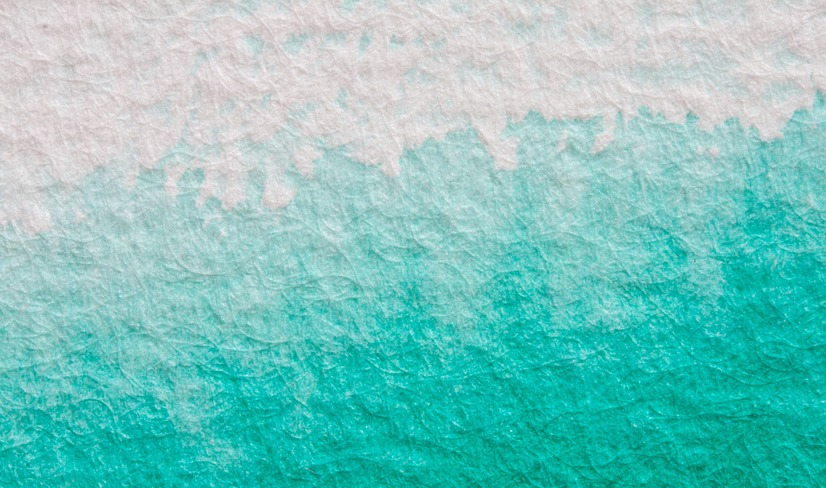 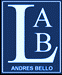 Liceo Andrés Bello A-94
Departamento de Matemática
Prof. Nancy Miranda D.
Reforzamiento: Términos Semejantes
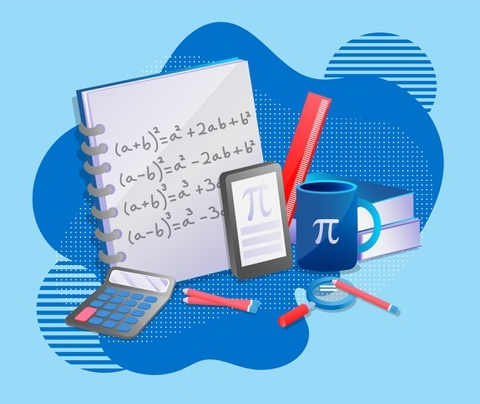 Nivel: Primero medio
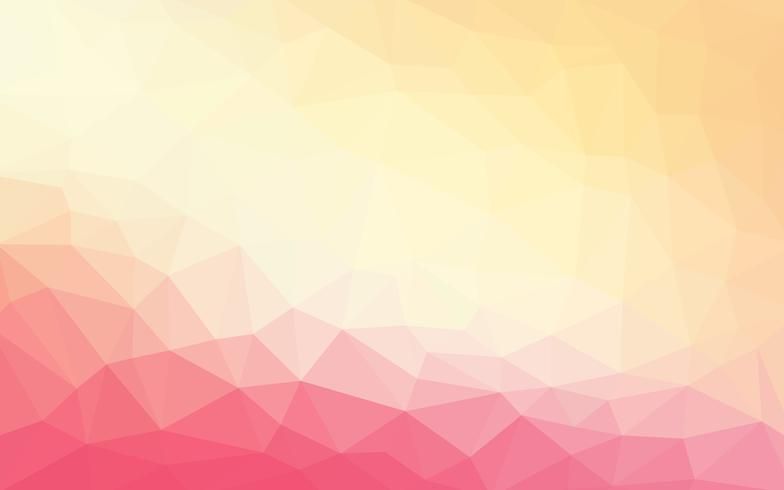 A partir de este momento pasamos al eje de Álgebra y funciones, el objetivo que trataremos es:
 
OA3. Desarrollar los productos notables de manera concreta, pictórica y simbólica
Para iniciar esta unidad es necesario que reforcemos los conceptos:

Término algebraico
Términos semejantes
Monomio, Binomio y trinomio
Reducción de términos semejantes
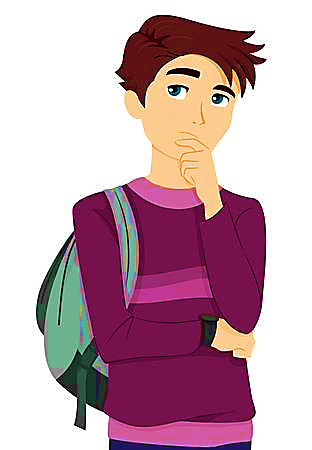 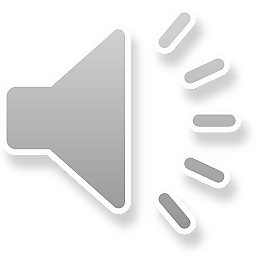 1. Término Algebraico
Grado o exponente
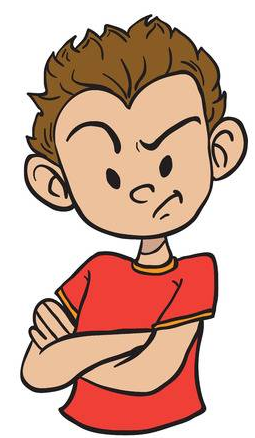 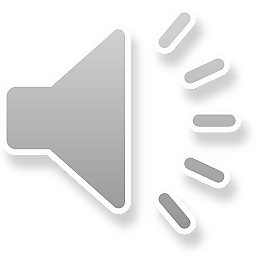 Coeficiente 
numérico
Coeficiente
Literal
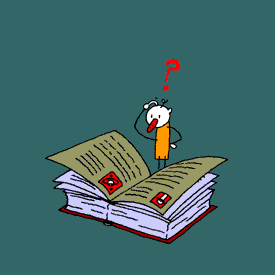 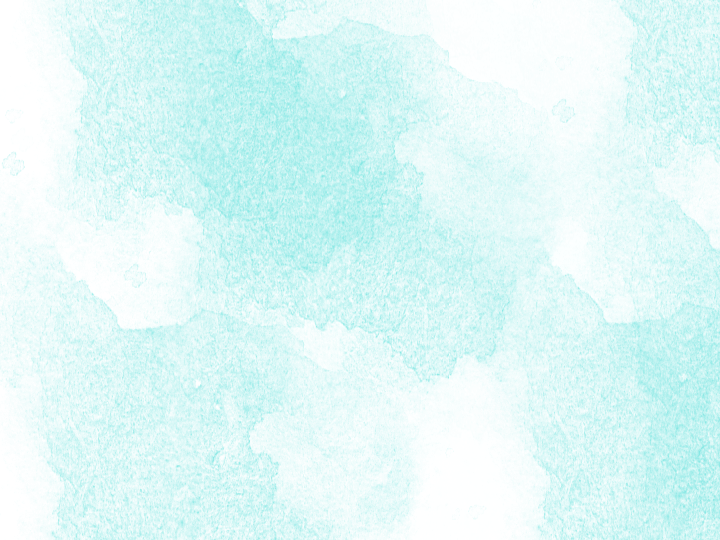 Ejemplos:
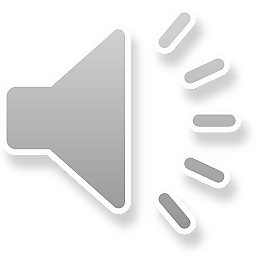 Coeficiente 
numérico
Coeficiente 
numérico
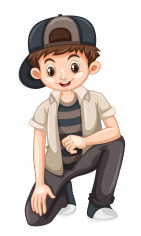 Coeficiente
Literal
Coeficiente
Literal
Grado o exponente
Grado o exponente
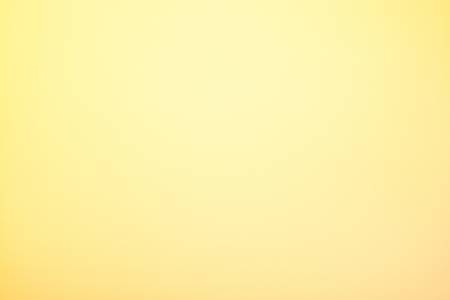 Antes de que continuemos, escucha el audio y contesta las preguntas en tu cuaderno y con tus propias palabras, piensa en las respuestas observando los canastos de fruta. Las respuestas estarán al final de este ppt.
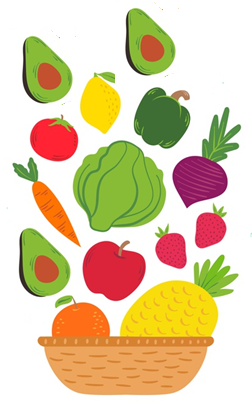 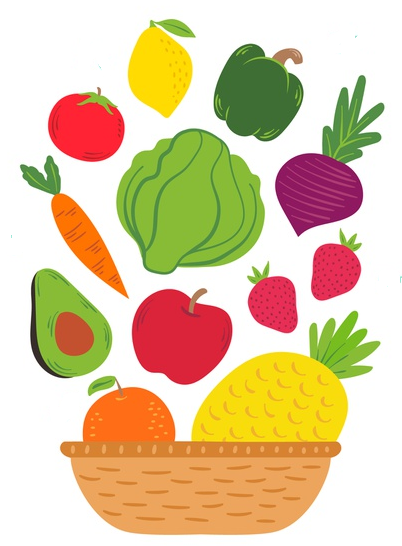 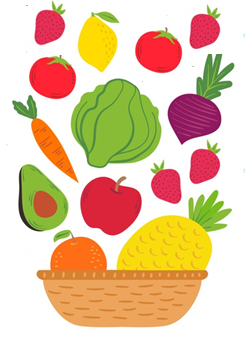 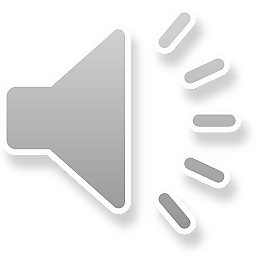 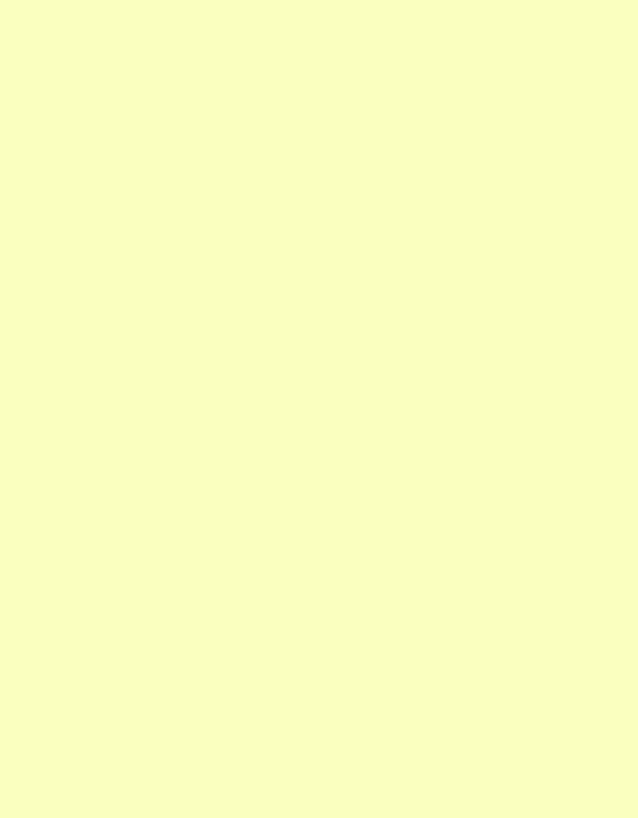 2. Términos semejantes:

Dos o más términos algebraicos serán “semejantes” si sus coeficientes literales son exactamente iguales.
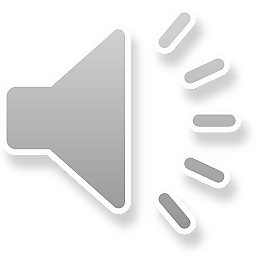 Ejemplos de términos semejantes:
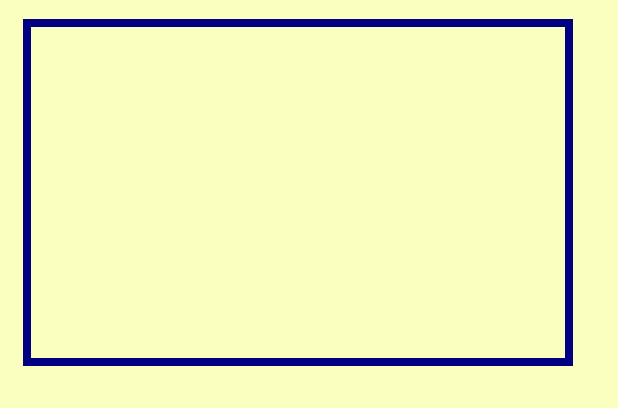 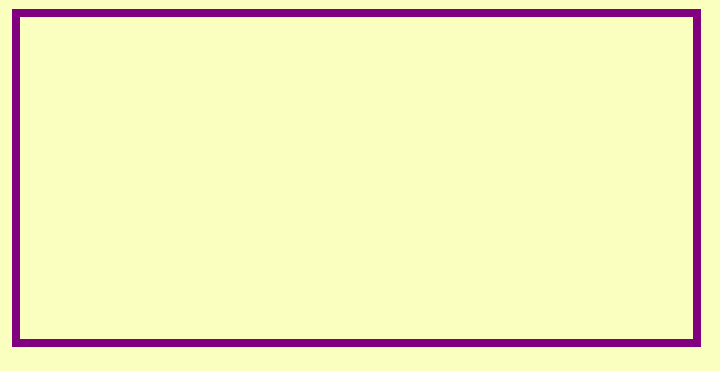 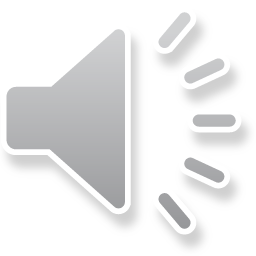 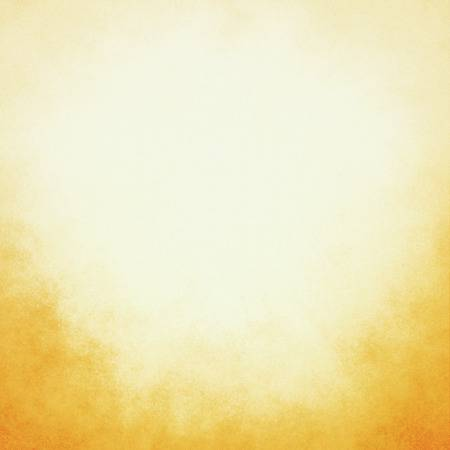 Estos términos NO son semejantes:
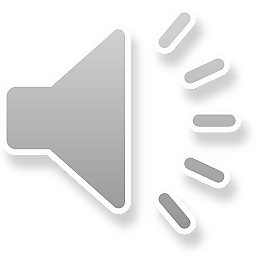 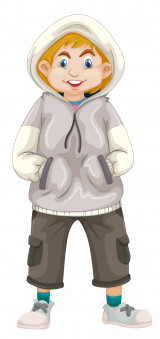 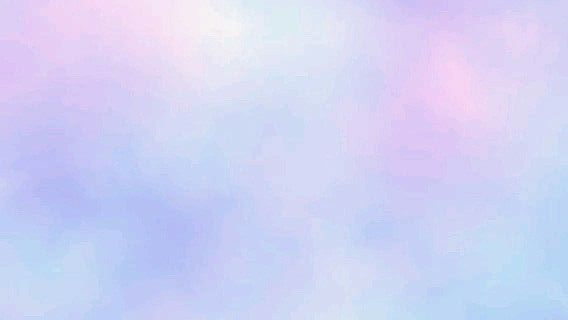 4. Reducción de términos semejantes:
Reducir términos semejantes consiste en sumar y/o restar términos que tienen IDENTICO el coeficiente literal (las letras y el grado)
Ejemplo:
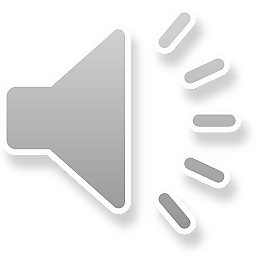 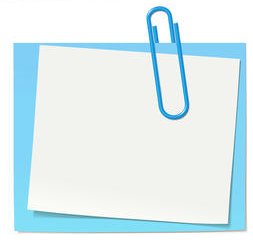 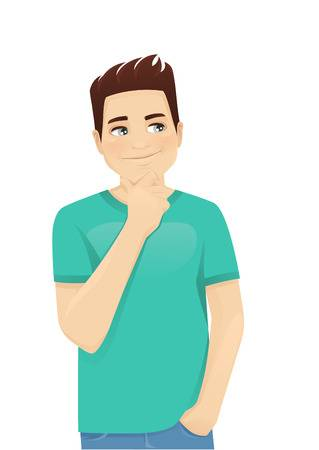 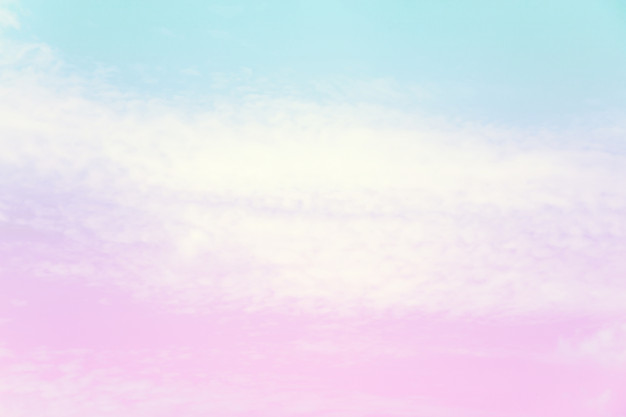 3. Monomio, binomio y trinomio

Si en un término algebraico solo encontramos variables (letras), coeficientes numéricos (números) y como operaciones solo multiplicaciones y/o divisiones, diremos que es un MONOMIO, si encontramos una suma o una resta, diremos que es un BINOMIO y si encontramos dos sumas y/o restas se tratará de un TRINOMIO.
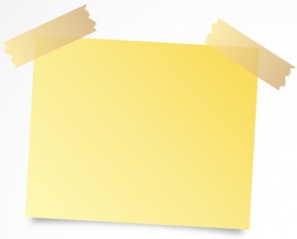 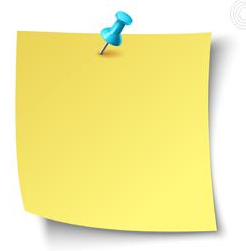 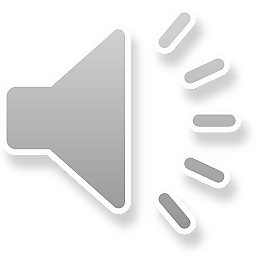 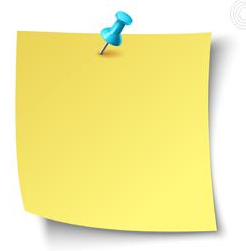 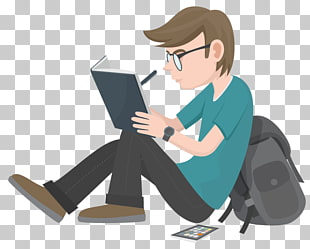 O bien
Un solo 
término
Un solo 
término
Dos términos
Ejemplos de monomios, binomios y trinomios
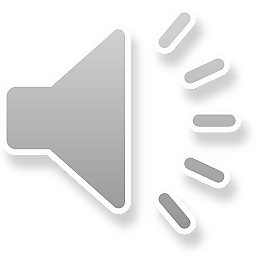 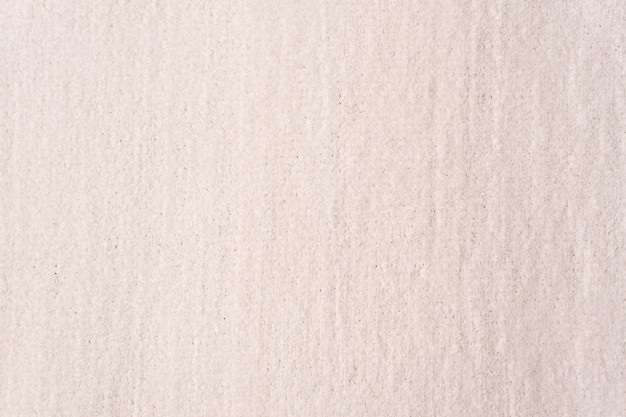 Ejercicios: Reduce los términos semejantes en las siguientes expresiones algebraicas
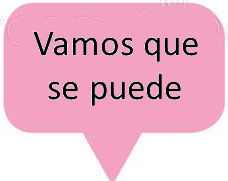 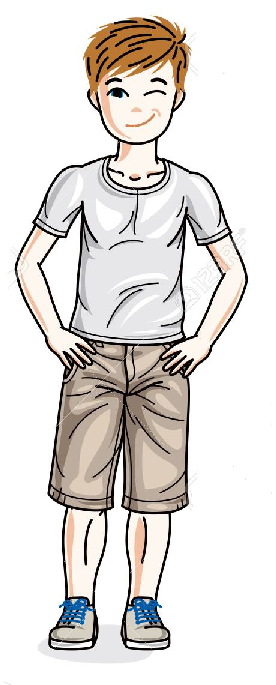 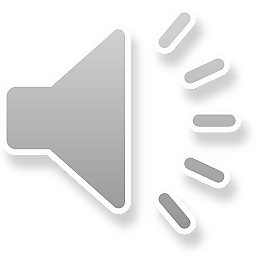 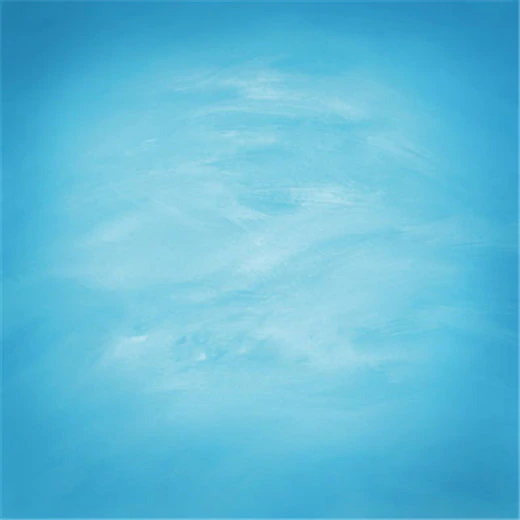 Finalizamos el reforzamiento sobre términos semejantes, ahora sabemos reconocer la parte literal de la parte numérica, los clasificamos como monomios, binomios y trinomios y realizamos reducción de términos semejantes.
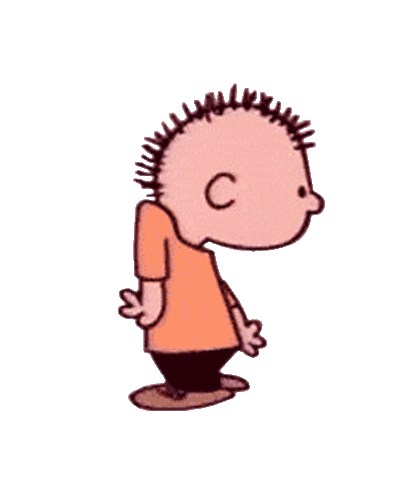 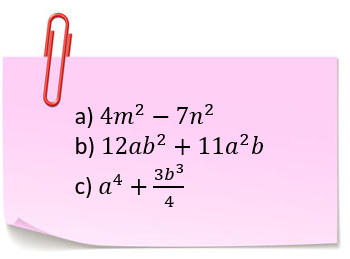 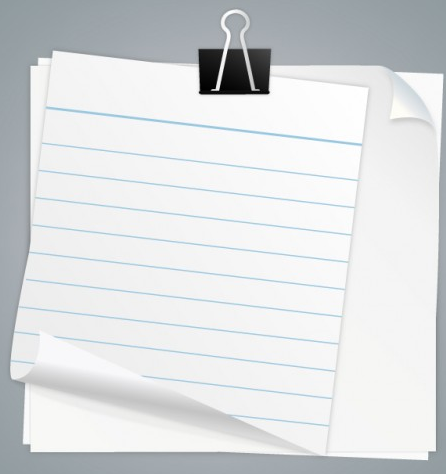 Respuestas
Respuestas
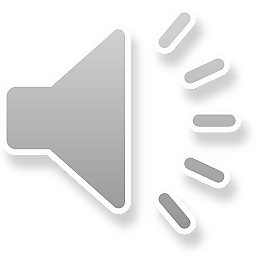 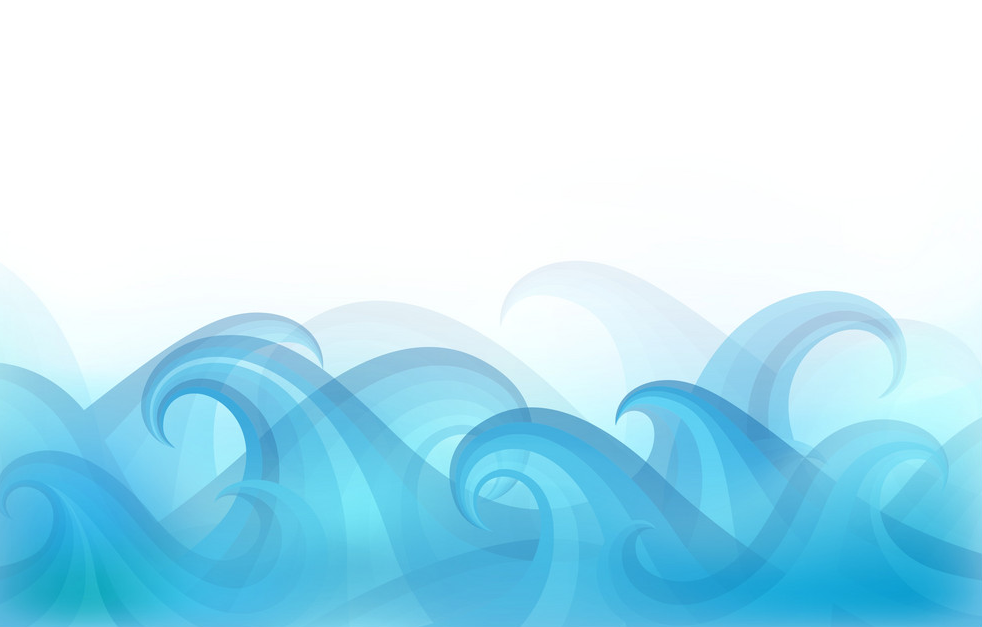 Gracias por la atención
Gracias por la atención